Down In My Heart
4/4
C/G - SOL

Verses: 3
PDHymns.com
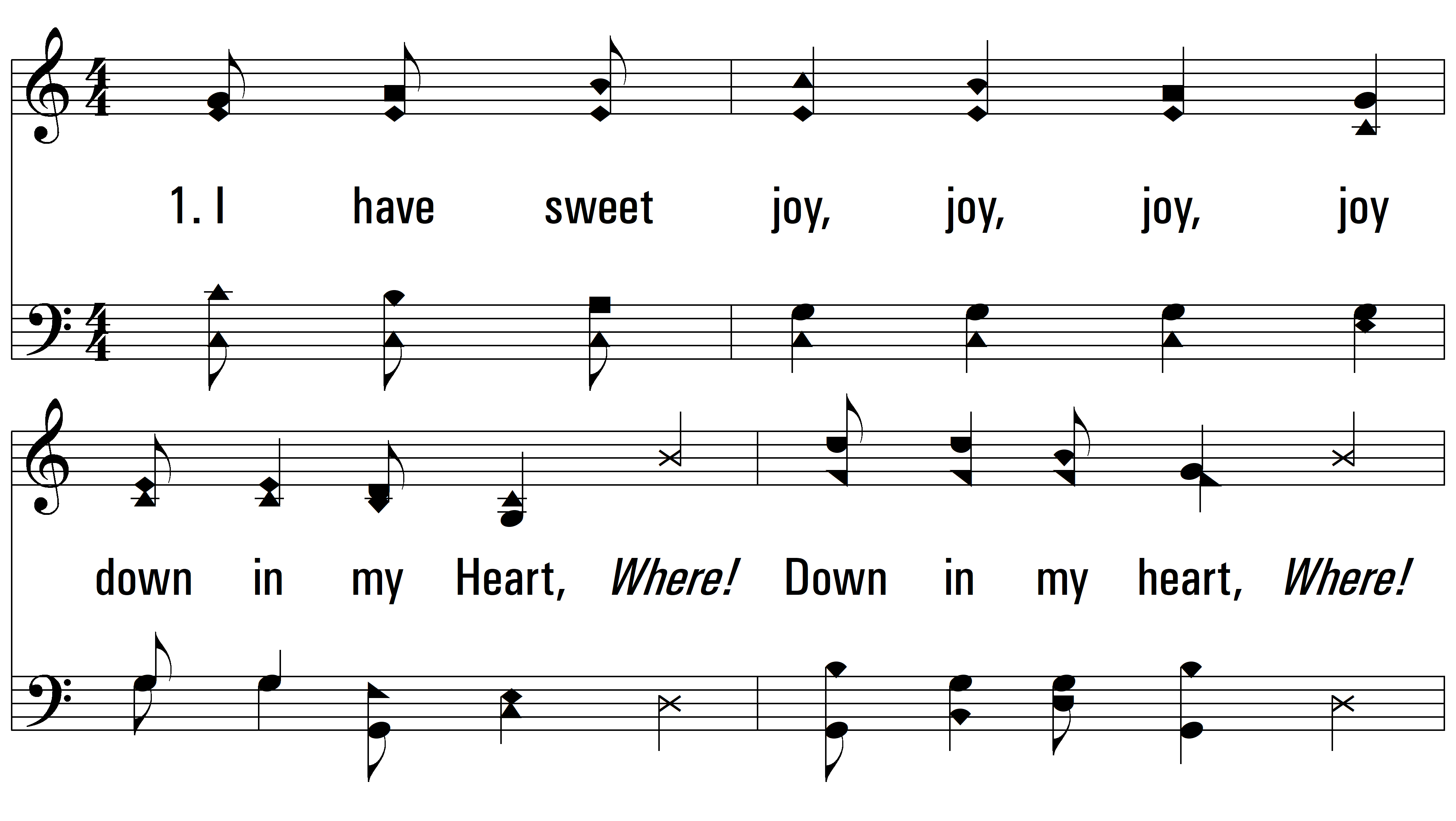 vs. 1 ~ Down In My Heart
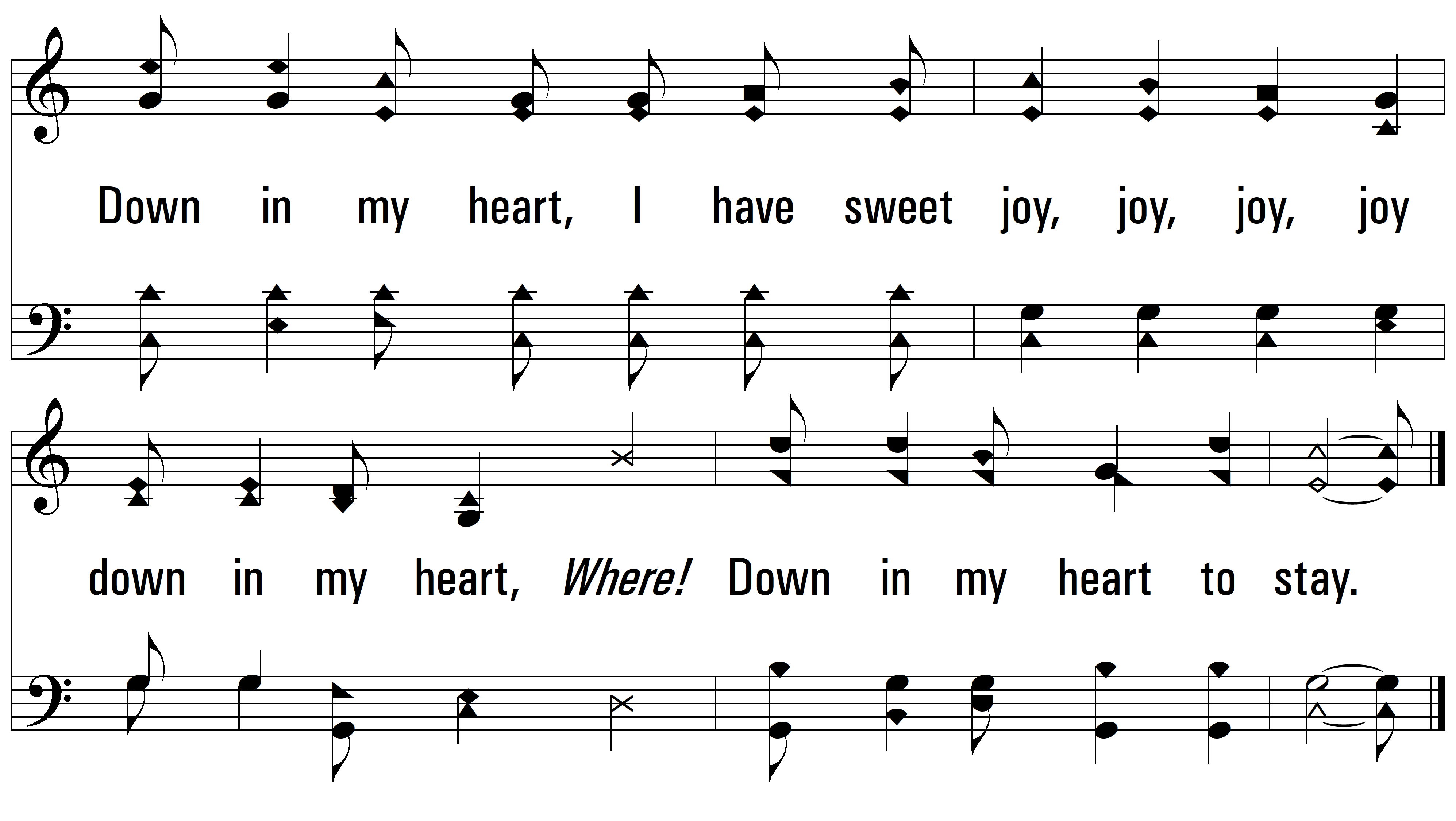 vs. 1
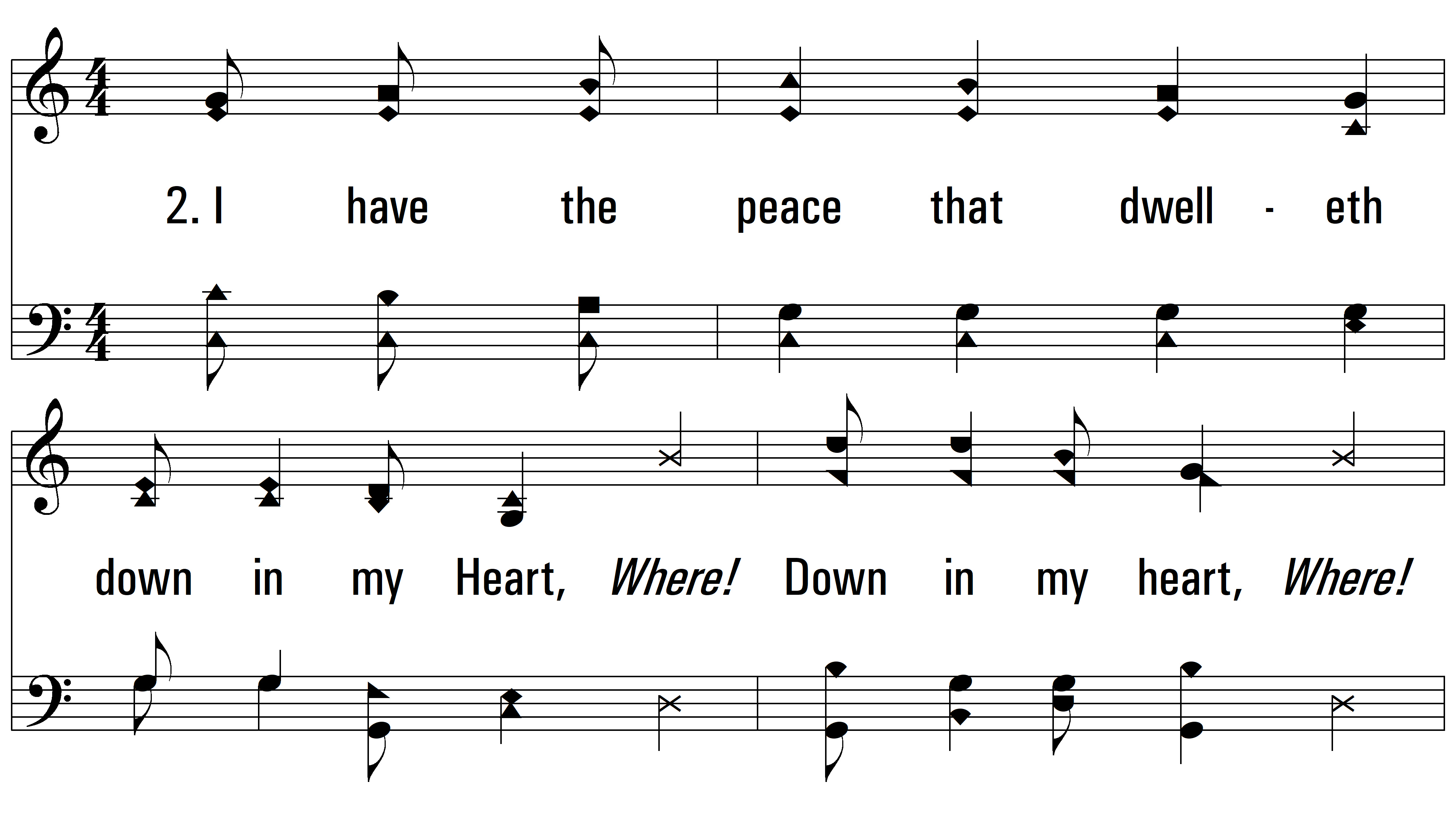 vs. 2 ~ Down In My Heart
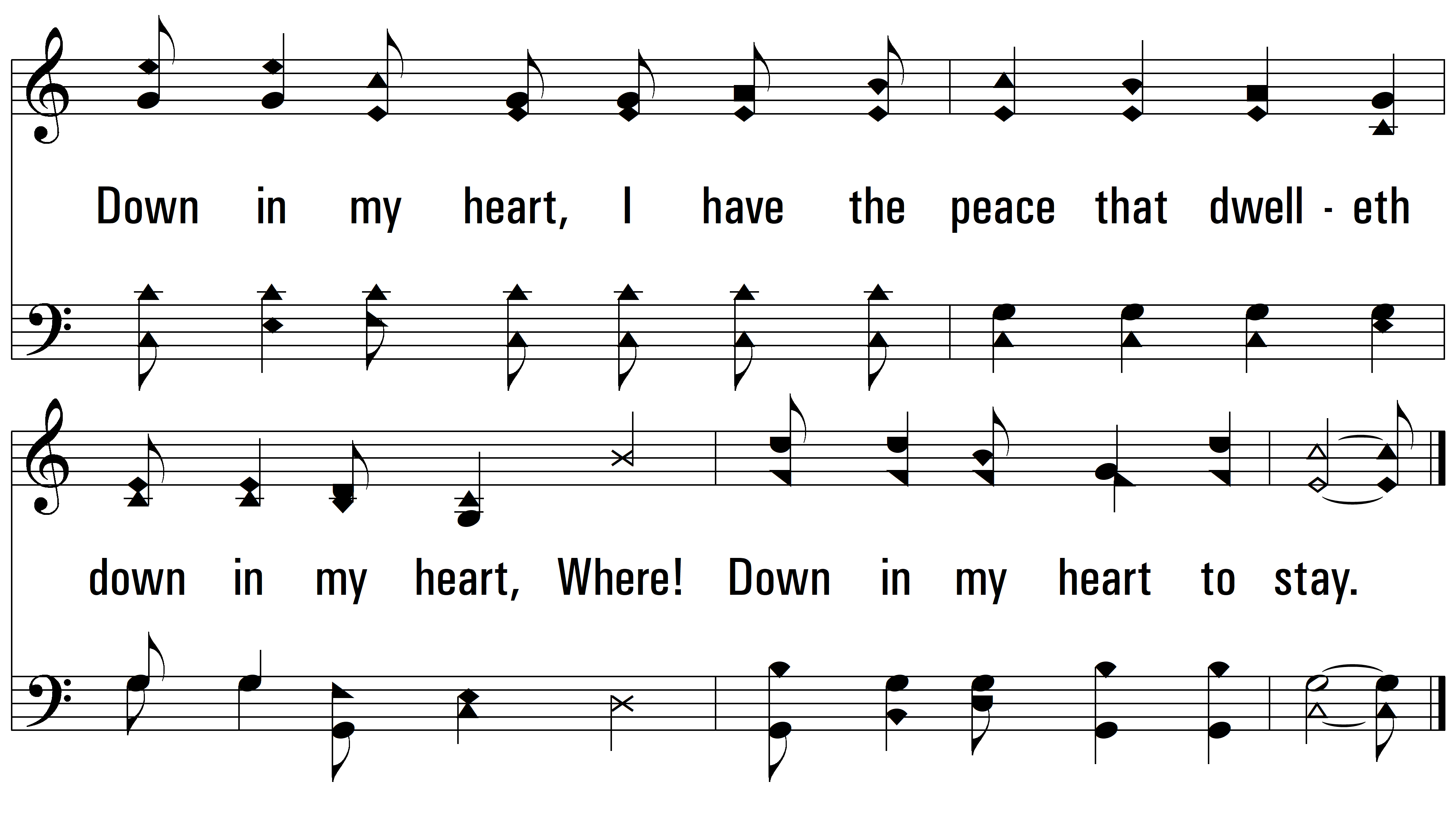 vs. 2
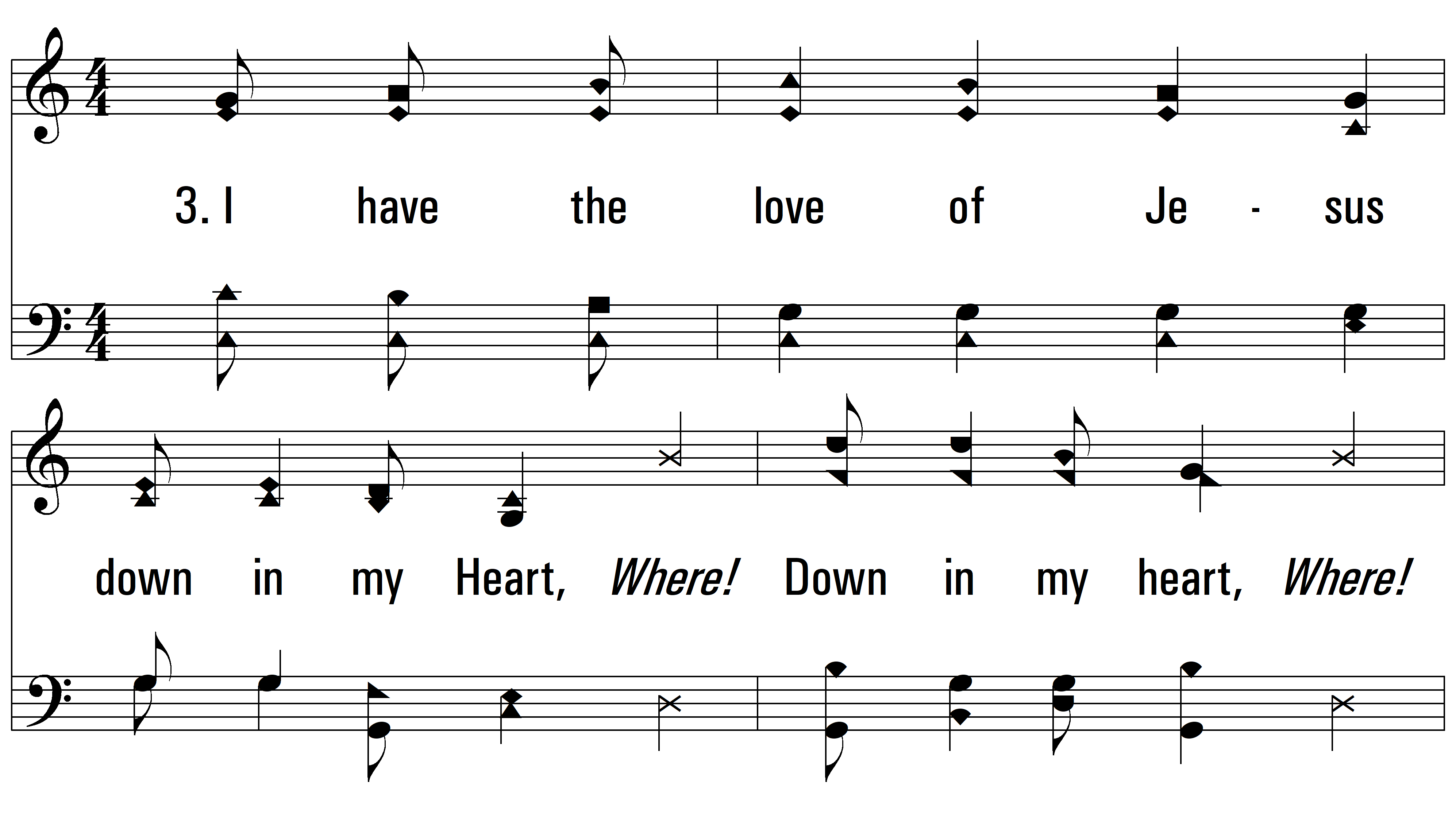 vs. 3 ~ Down In My Heart
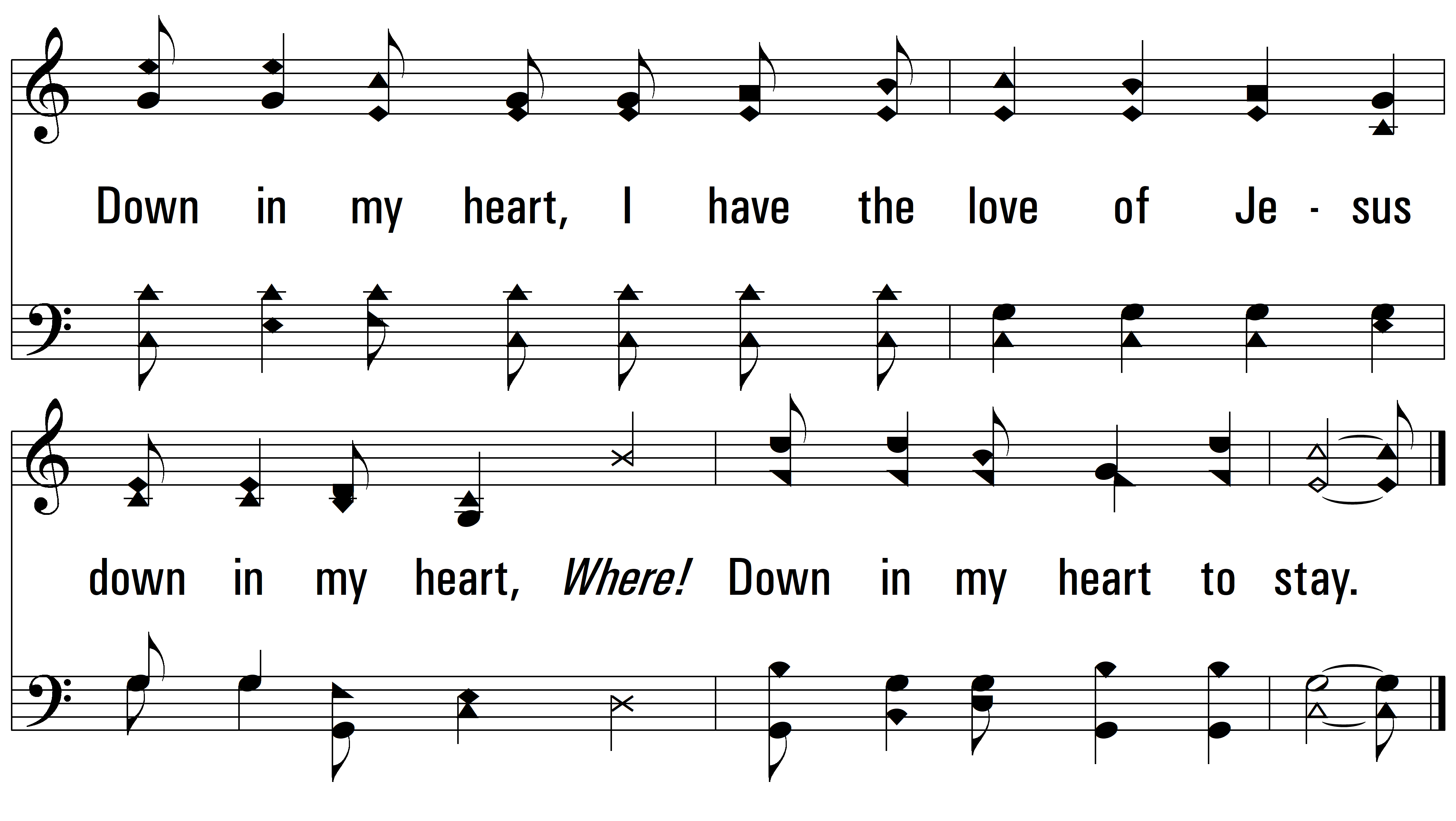 END
PDHymns.com
vs. 3